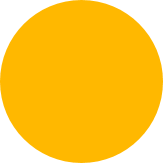 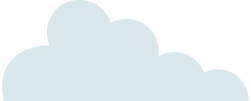 Chlorine hay Bromine có tính phi kim mạnh hơn????
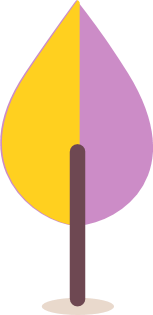 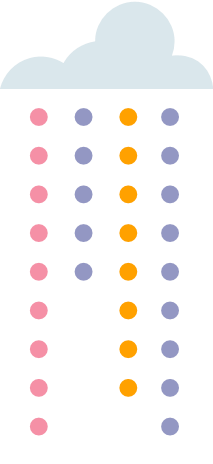 Bài 7:
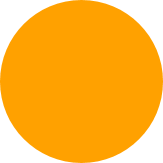 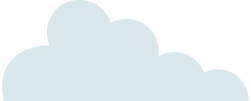 XU HƯỚNG BIẾN ĐỔI MỘT SỐ TÍNH CHẤT CỦA ĐƠN CHẤT, BIẾN ĐỔI THÀNH PHẦN VÀ TÍNH CHẤT CỦA HỢP CHẤT CÁC NGUYÊN TỐ TRONG MỘT CHU KÌ VÀ TRONG MỘT NHÓM
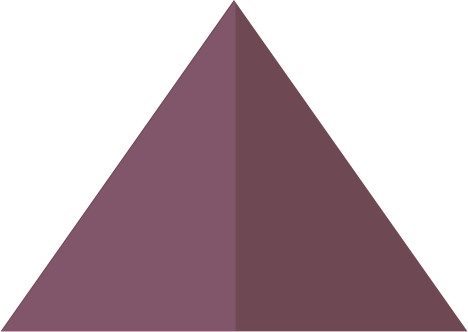 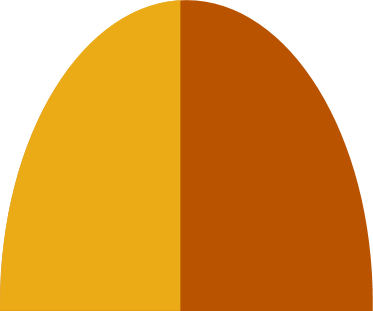 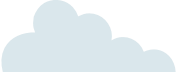 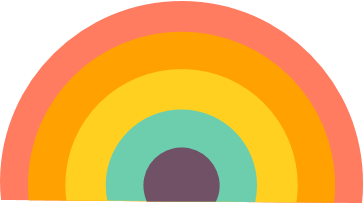 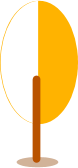 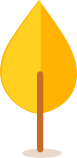 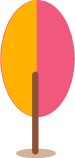 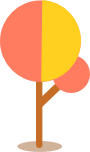 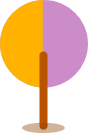 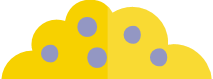 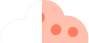 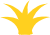 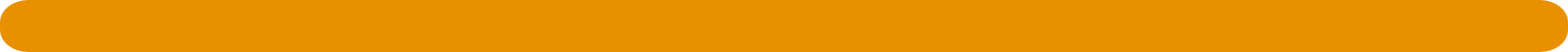 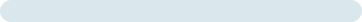 NỘI DUNG
XU HƯỚNG BIẾN ĐỔI BÁN KÍNH NGUYÊN TỬ
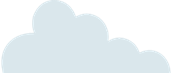 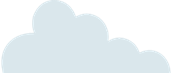 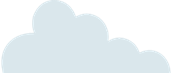 01
03
02
XU HƯỚNG BIẾN ĐỔI ĐỘ ÂM ĐIỆN, TÍNH KIM LOẠI VÀ TÍNH PHI KIM.
XU HƯỚNG BIẾN ĐỔI THÀNH PHẦN VÀ TÍNH ACID, TÍNH BASE CỦA CÁC OXIDE VÀ CÁC HYDROXIDE THEO CHU KÌ
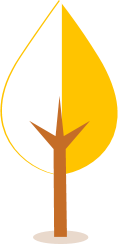 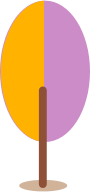 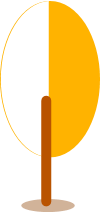 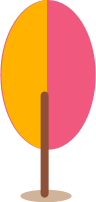 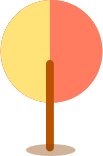 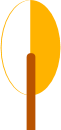 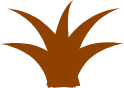 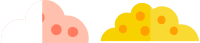 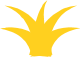 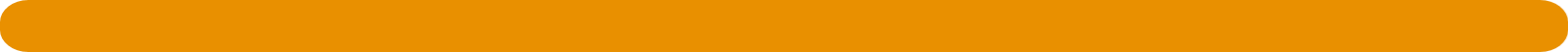 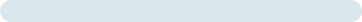 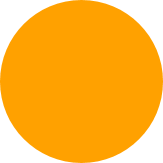 01
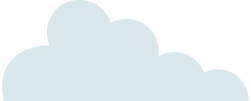 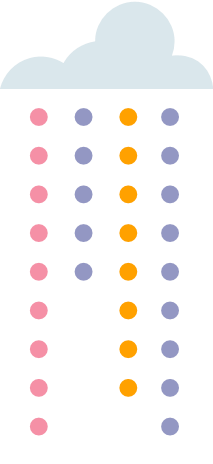 XU HƯỚNG BIẾN ĐỔI BÁN KÍNH NGUYÊN TỬ
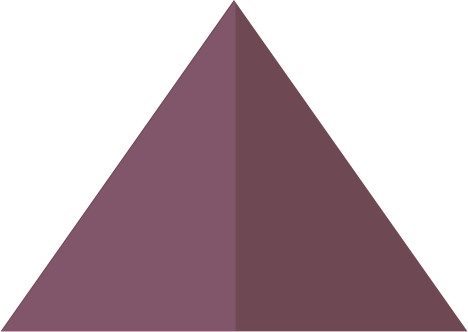 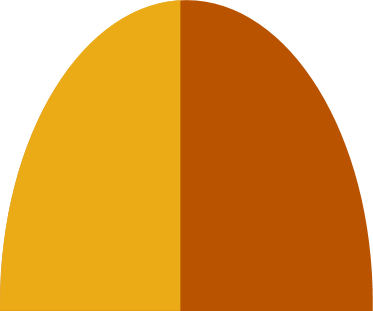 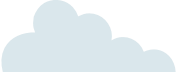 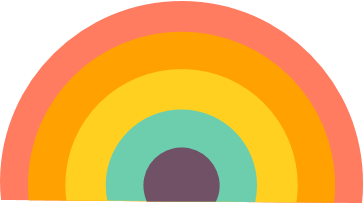 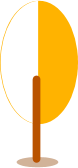 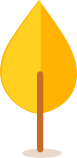 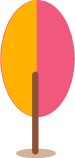 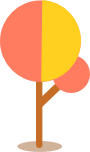 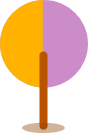 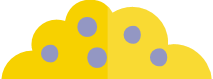 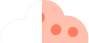 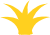 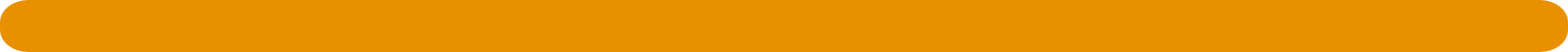 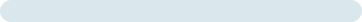 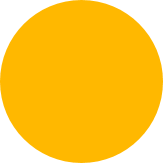 Xu hướng biến đổi bán kính nguyên tử
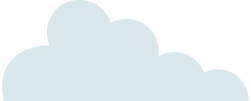 Đối với các nguyên tố nhóm A.
Trong một chu kì, theo chiều tăng dần của điện tích hạt nhân, bán kính các nguyên tử có xu hướng giảm dần.
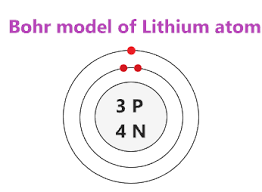 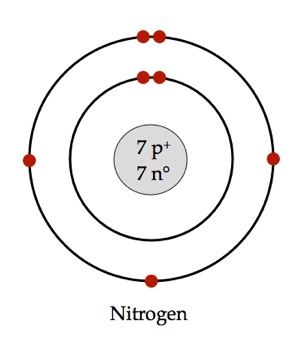 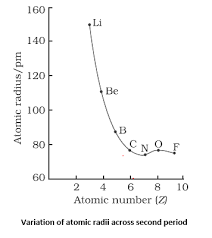 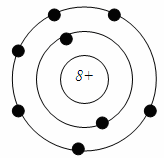 Giải thích
Cùng số lớp electron
Điện tích hạt nhân tăng dần từ trái sang phải. 
Lực hút mạnh hơn → bán kính nguyên tử giảm
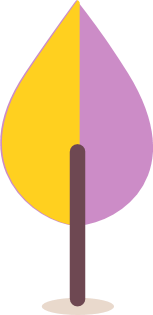 Sự thay đổi bán kính nguyên tử trong chu kì 2
Xu hướng biến đổi bán kính nguyên tử
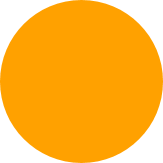 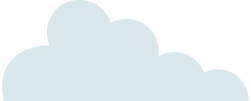 Đối với các nguyên tố nhóm A.
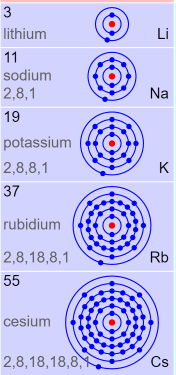 Trong một nhóm, theo chiều tăng điện tích hạt nhân, bán kính các nguyên tử có xu hướng tăng dần.
Nguyên nhân chủ yếu: Do số lớp electron tăng dần.
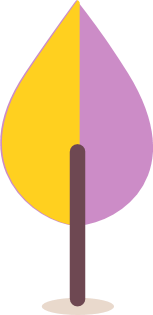 Xu hướng biến đổi bán kính nguyên tử
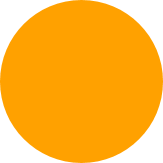 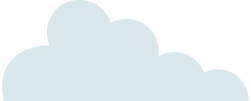 So sánhbán kính nguyên tử của C (Z = 6), O (Z = 8), F (Z=9).
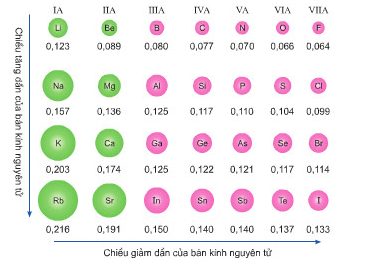 C: 1s22s22p2
O: 1s22s22p4
F: 1s22s22p5
Cùng thuộc chu kì 2.
Trong 1 chu kì, ĐTHN tăng, bán kính nguyên tử giảm dần
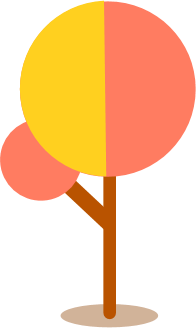 Bán kính: C > O > F
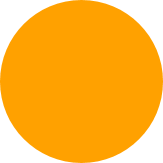 Xu hướng biến đổi bán kính nguyên tử
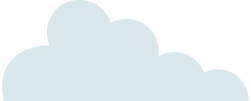 So sánh bán kính nguyên tử của C (Z = 6), F (Z=9), S ( Z = 16)
Thuộc chu kì 2
C: 1s22s22p2
F: 1s22s22p5
Si: 1s22s22p63s23p2
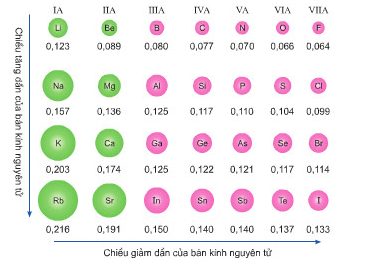 Thuộc chu kì 3
C và F thuộc cùng 1 chu kì: Bán kính của C > F
C và Si thuộc cùng một nhóm: Si > C
=> Si > C > F
Bán kính của Si (0,117); C (0,077); F (0,064)
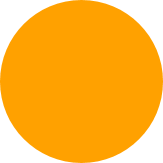 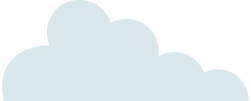 02
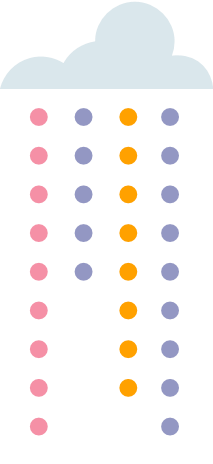 XU HƯỚNG BIẾN ĐỔI ĐỘ ÂM ĐIỆN, TÍNH KIM LOẠI, TÍNH PHI KIM
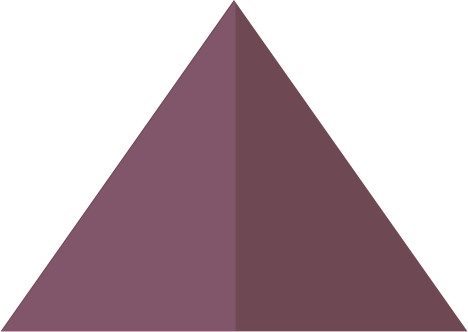 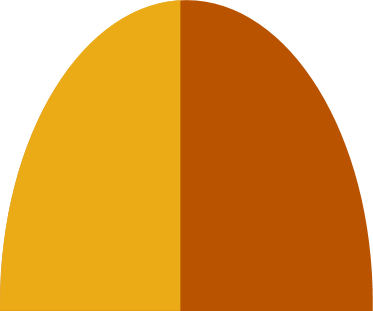 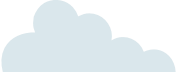 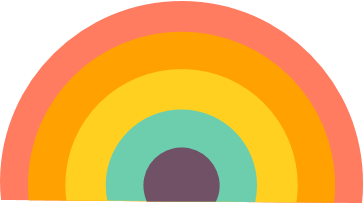 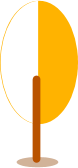 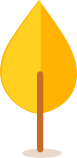 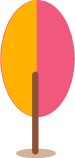 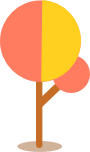 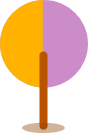 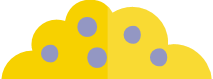 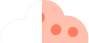 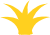 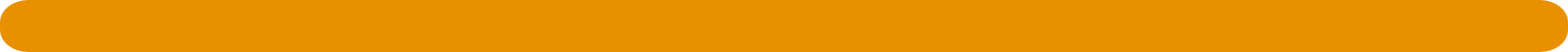 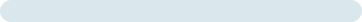 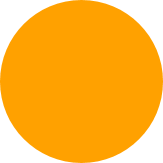 Xu hướng biến đổi độ âm điện, tính kim loại, tính phi kim.
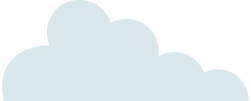 Độ âm điện là đại lượng đặc trưng cho khả năng hút electron liên kết của một nguyên tử trong phân tử.
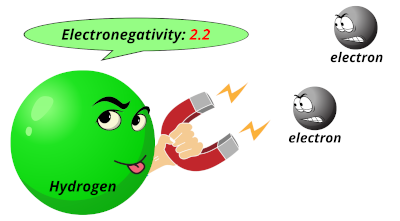 Phụ thuộc: điện tích hạt nhân
Bán kính nguyên tử
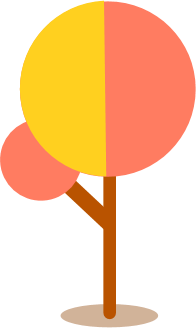 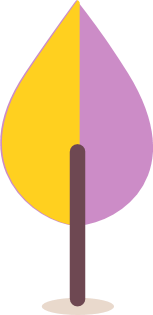 Xu hướng biến đổi độ âm điện, tính kim loại, tính phi kim.
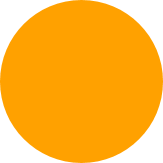 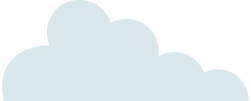 Trong phân tử H2, cặp electron liên kết có bị lệch về phía nguyên tử nào không?
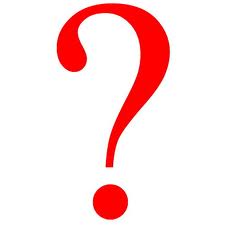 Phân tử H2 được tạo bởi 2 nguyên tử H, đều có độ âm điện là 2,2.Vì vậy, lực hút electron liên kết của 2 nguyên tử H bằng nhau. Vậy trong phân tử H2 cặp electron sẽ không bị lệch về nguyên tử nào.
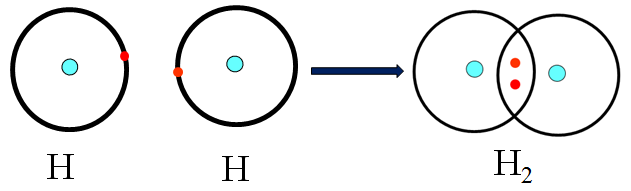 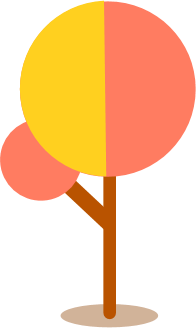 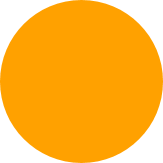 Xu hướng biến đổi độ âm điện, tính kim loại, tính phi kim.
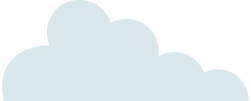 Trong phân tử NH3, cặp electron liên kết bị lệch về phía nguyên tử nào?
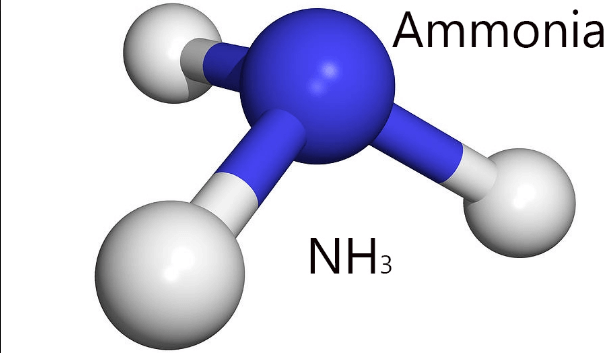 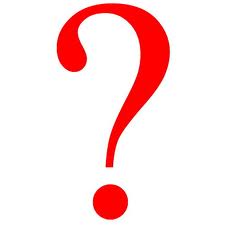 Độ âm điện của H là 2,2; của N là 3,04.
Nguyên tử N hút electron liên kết mạnh hơn nguyên tử H (Gấp 3,04 : 2,2 = 1,38 lần).
Vậy trong phân tử NH3, cặp electron liên kết bị lệch về phía nguyên tử N.
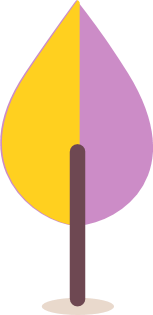 Xu hướng biến đổi độ âm điện, tính kim loại, tính phi kim.
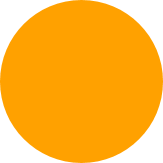 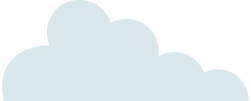 Đối với các nguyên tố nhóm A.
Trong một chu kì, theo chiều tăng dần của điện tích hạt nhân, độ âm điện của các nguyên tử các nguyên tố có xu hướng tăng dần.
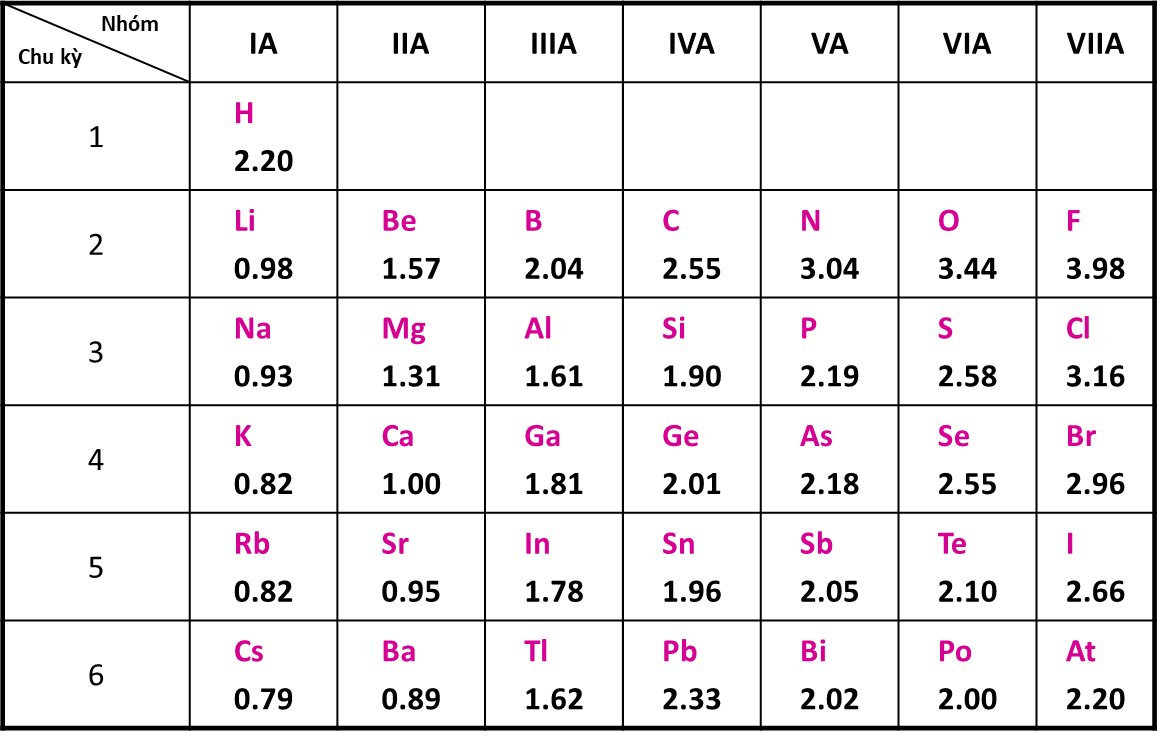 Trong một nhóm, theo chiều điện tích hạt nhân, độ âm điện của các nguyên tử các nguyên tố có xu hướng giảm dần.
Độ âm điện theo Pau – linh.
Fluorine (X = 3,98)
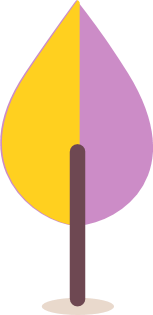 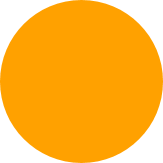 Xu hướng biến đổi độ âm điện, tính kim loại, tính phi kim.
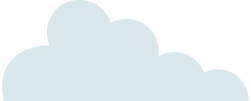 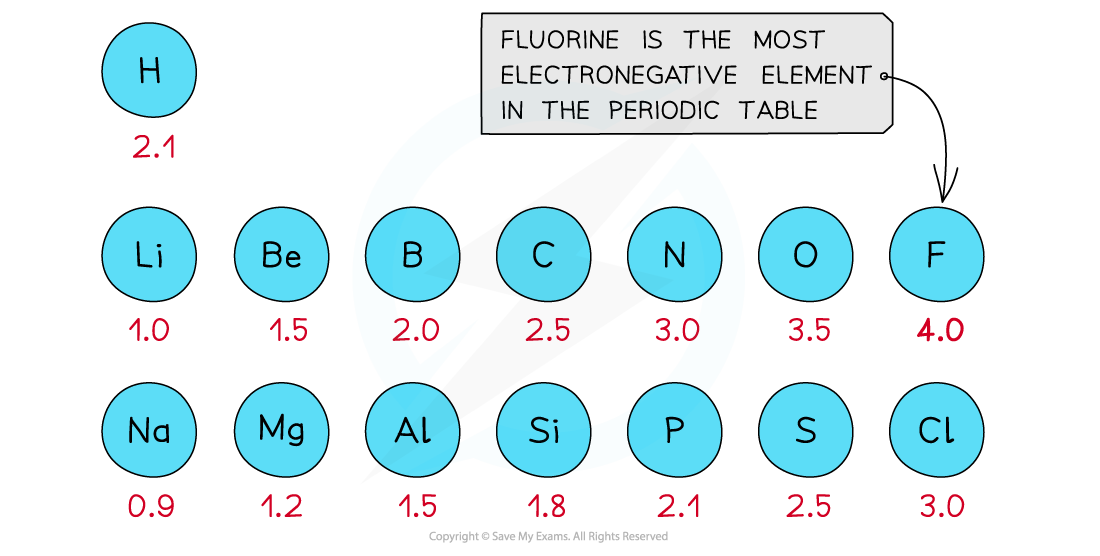 Quy luật biến đổi có một số ngoại lệ 
Nhóm II: Ba và Ra
Chu kì 6: Rb và Bi.
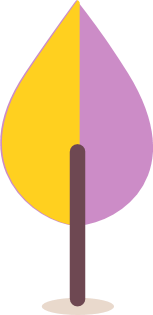 Xu hướng biến đổi độ âm điện, tính kim loại, tính phi kim.
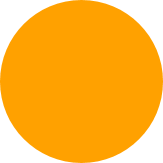 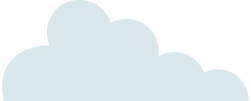 Không dung bảng độ âm điện, hãy so sánh độ âm điện của nguyên tố A (Z = 14); B (Z = 16)
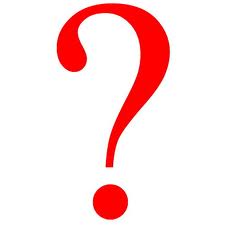 A: 1s22s22p63s23p2
B: 1s22s22p63s23p6
Cùng thuộc chu kì 3.
Trong một chu kì, độ âm điện tăng dần theo chiều tăng ĐTHN
=> độ âm điện: A < B
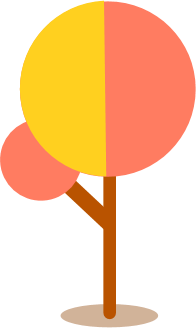 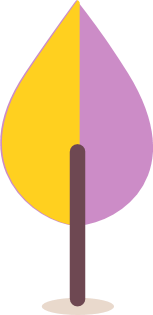 Xu hướng biến đổi tính kim loại, tính phi kim.
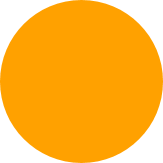 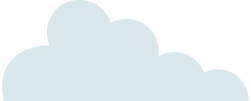 +      1e
11+
11+
Na(2, 8, 1)
Na+(2, 8)
(ion dương)
Tính kim loại: đặc trưng bằng khả năng nhường electron của nguyên tử
Nguyên tử càng dễ mất electron thì tính kim loại của nguyên tố càng mạnh.
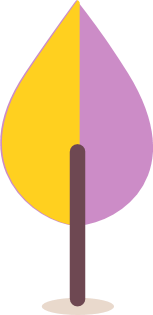 Xu hướng biến đổi tính kim loại, tính phi kim.
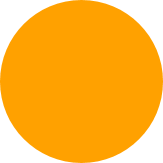 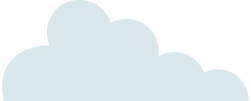 +      1e
9+
9+
F(       )
2, 7
F-(2, 8)
(ion âm)
Tính phi kim: đặc trưng bằng khả năng nhận electron của nguyên tử
Nguyên tử càng dễ nhận electron thì tính phi kim của nguyên tố càng mạnh.
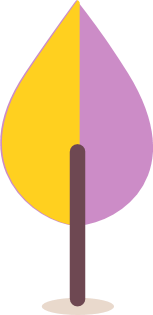 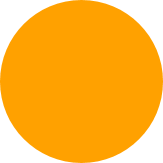 Xu hướng biến đổi độ âm điện, tính kim loại, tính phi kim.
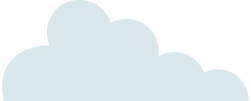 Trong một chu kì
Phi kim điển hình
31s22s1
Li
41s22s2
Be
51s22s22p1
B
61s22s22p2
C
71s22s22p3
N
81s22s22p4
O
91s22s22p5
F
Kim loại điển hình
Phi kim mạnh
Kim loại mạnh
Phi kim
Phi kim
Kim loại
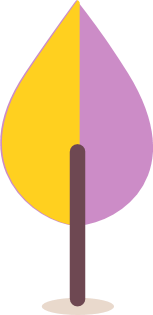 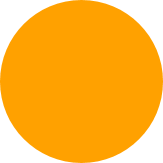 Xu hướng biến đổi độ âm điện, tính kim loại, tính phi kim.
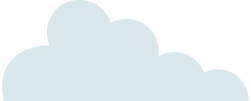 Trong một chu kì
Tính kim loại giảm dần, tính phi kim tăng dần
Giải thích:
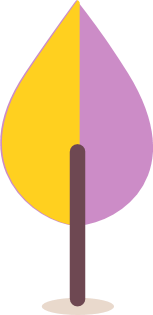 Xu hướng biến đổi độ âm điện, tính kim loại, tính phi kim.
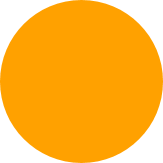 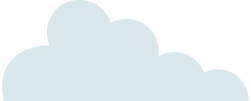 Giải thích:
Tính KL tăng dần, tính phi kim giảm dần
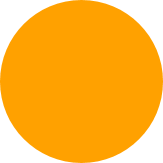 Xu hướng biến đổi độ âm điện, tính kim loại, tính phi kim.
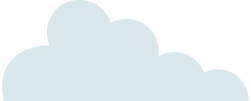 Không dùng bảng tuần hoàn, hãy sắp xếp theo chiều giảm dần tính phi kim của O (Z = 8), S (Z = 16), F (Z = 9).
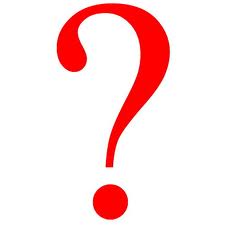 O: 1s22s22p4 =>  chu kì 2, nhóm VIA.
F: 1s22s22p5 => chu kì 2, nhóm VIIA.
S: 1s22s22p63s23p4 => chu kì 3, nhóm VIA
O và F thuộc cùng một chu kì 2, tính phi kim: F > O
O và S thuộc cùng 1 nhóm VIA, tính khi kim: O > S
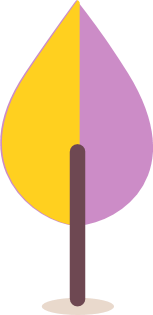 Tính phi kim: F > O > S.
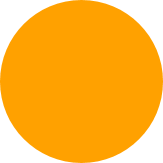 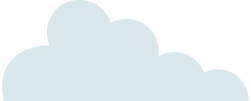 03
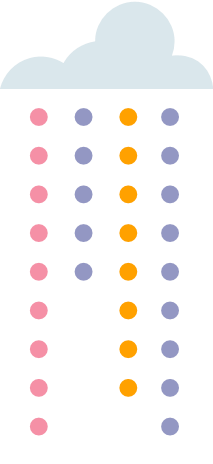 XU HƯỚNG BIẾN ĐỔI THÀNH PHẦN, TÍNH ACID, BASE CỦA OXIDE VÀ HYDROXIDE THEO CHU KÌ
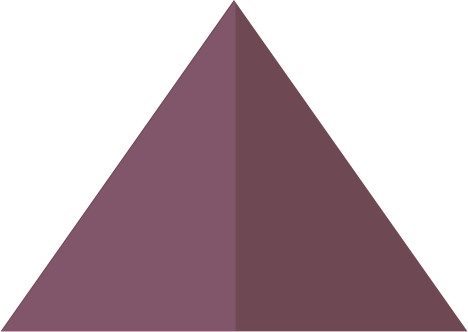 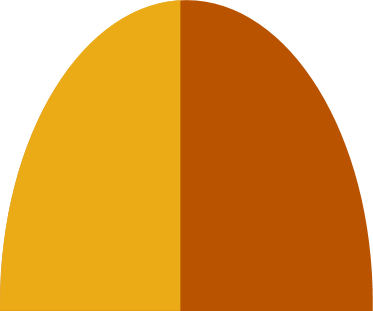 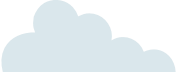 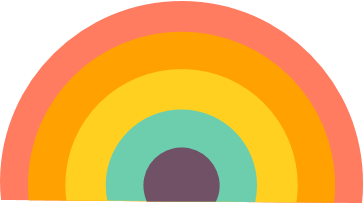 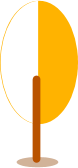 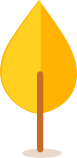 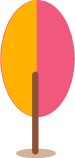 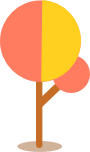 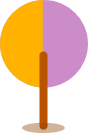 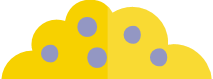 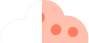 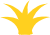 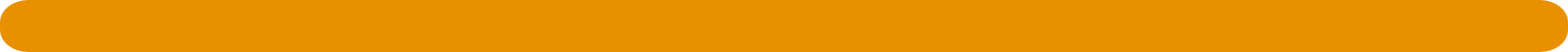 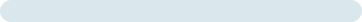 Xu hướng biến đổi thành phần, tính acid, tính base của các oxide và các hydroxide theo chu kì
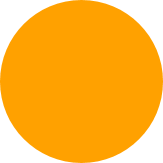 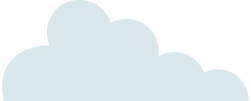 Hóa trị cao nhất của nguyên tố từ nhóm IA đến VIIA trong oxide cao nhất = STT nhóm(Trừ Flourine)
IA           IIA       IIIA         IVA         VA         VIA       VIIA
I            II             III          IV           V            VI         VII
II
I
RO
R2O3
R2O5       RO3        R2O7
RO2
R2O
BaO
Al2O3     CO2       P2O5       SO3        Cl2O7
Na2O
Tính acid của oxide cao nhất tăng dần, tính base giảm dần
Xu hướng biến đổi thành phần, tính acid, tính base của các oxide và các hydroxide theo chu kì
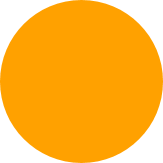 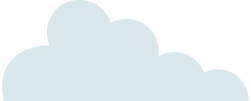 Ví dụ: Trong chu kì 3:
Tính acid tăng dần, tính base giảm dần
Cl2O7 là oxide có tính  acid mạnh nhất
Na2O là oxide có tính base mạnh nhất
Al2O3 là oxide có tính  lưỡng tính (vừa có tính acid, vừa có tính base).
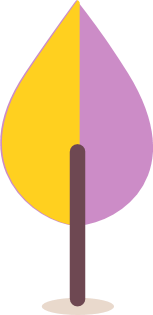 Al2O3 + 2NaOH →2NaAlO2 + H2O
Al2O3 + 6HCl →2AlCl3 + 3H2O
Xu hướng biến đổi thành phần, tính acid, tính base của các oxide và các hydroxide theo chu kì
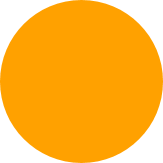 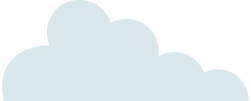 Tại sao không được dùng chậu nhôm để chứa nước vôi trong??
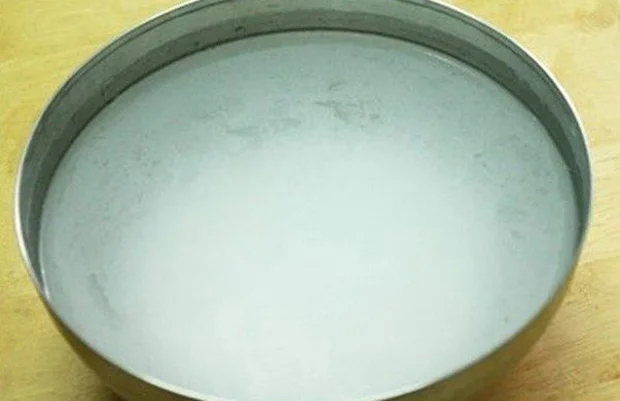 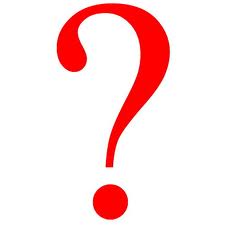 Vì vôi, nước vôi hoặc vữa xây dựng đều có chứa Ca(OH)2 là chất kiềm, chất này sẽ phá hủy dần các đồ vật bằng nhôm do có xảy ra các phản ứng.
Al2O3 + Ca(OH)2 → Ca(AlO2)2 + H2O
2Al + Ca(OH)2 + 2H2O   → Ca(AlO2)2 + 3H2
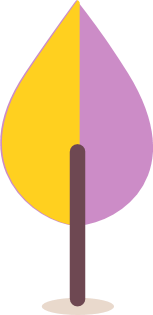 Thành phần, tính acid, tính base của các hydroxide theo chu kì
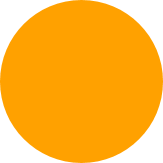 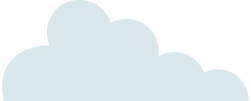 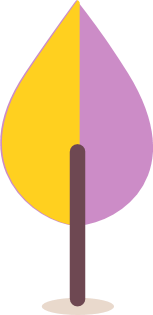 Tính acid của hydroxide có xu hướng tăng dần, tính base có xu hướng giảm dần
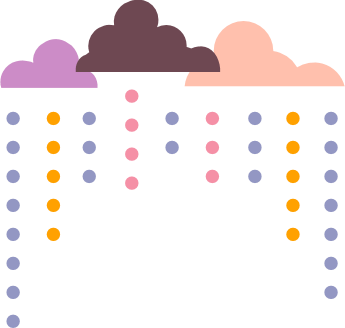 TỔNG KẾT
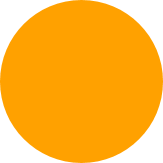 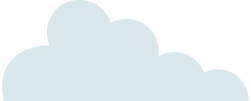 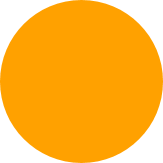 Câu 1: Điền cụm từ thích hợp vào chỗ trống
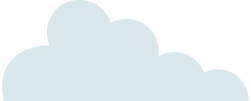 Trong một chu kì, theo chiều ………………của điện tích hạt nhân, độ âm điện của các nguyên tố có xu hướng……………. tính base của các hydroxide………..
tăng dần
tăng dần
giảm dần
tăng
Trong một nhóm, theo chiều ………………của điện tích hạt nhân, bán kính các nguyên tử có xu hướng………………, tính acid của các oxide cao nhất có xu hướng……………..
tăng dần
tăng dần
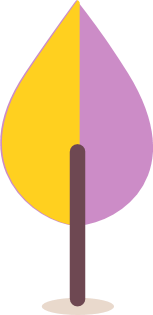 Câu 2: Phosphorus thuộc ô số 15, chu kì 3, nhóm VA trong bảng tuần hoàn. Hãy viết công thức oxide cao nhất và hydroxide tương ứng của phosphorus.
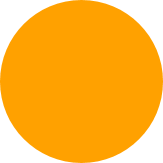 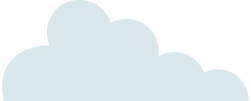 Thuộc nhóm VA => hóa trị cao nhất với O = V 
Công thức oxide cao nhất: P2O5
Công thức Hydroxide tương ứng: H3PO4
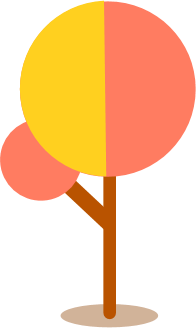 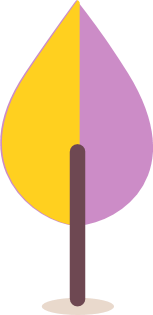 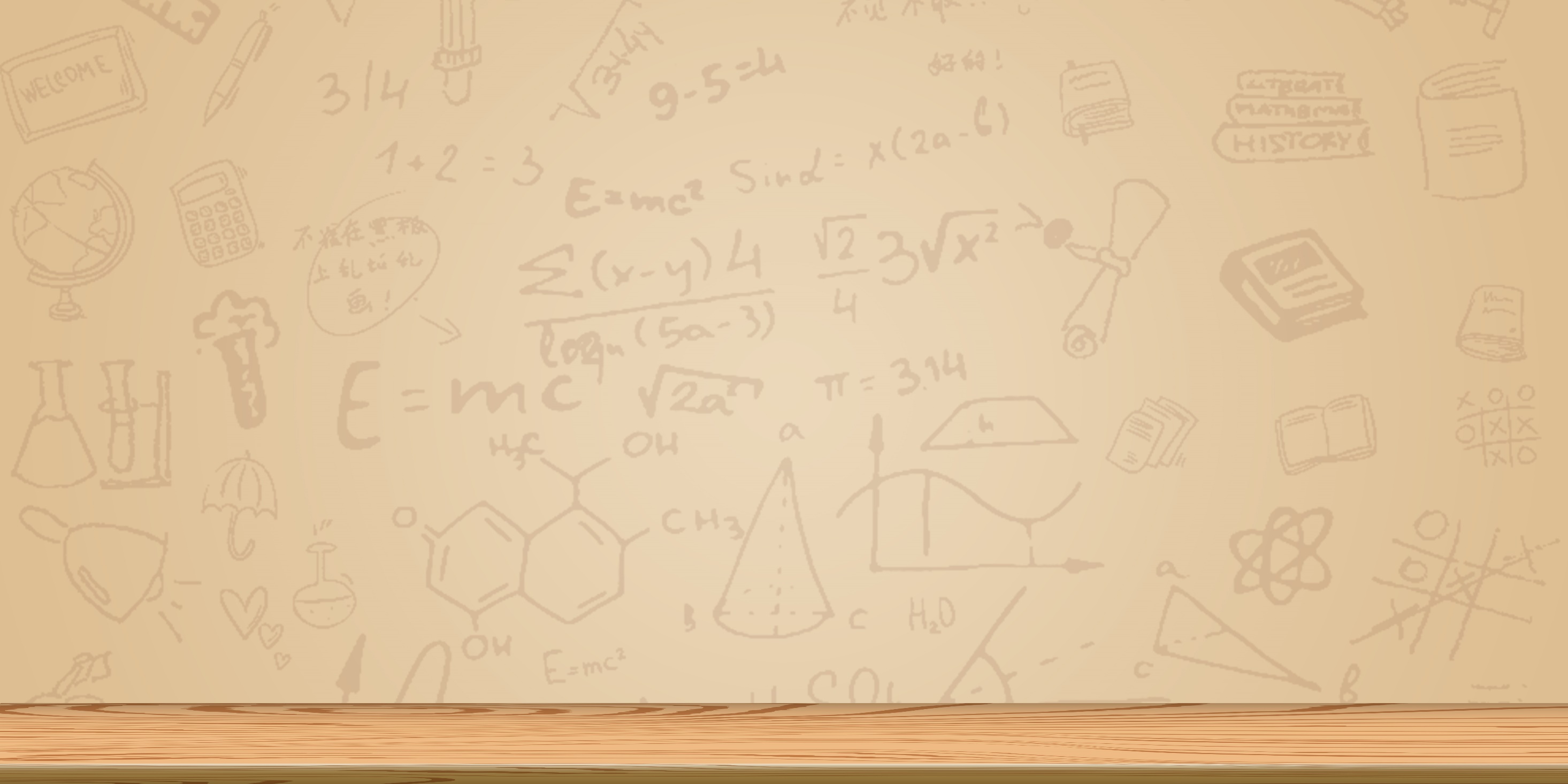 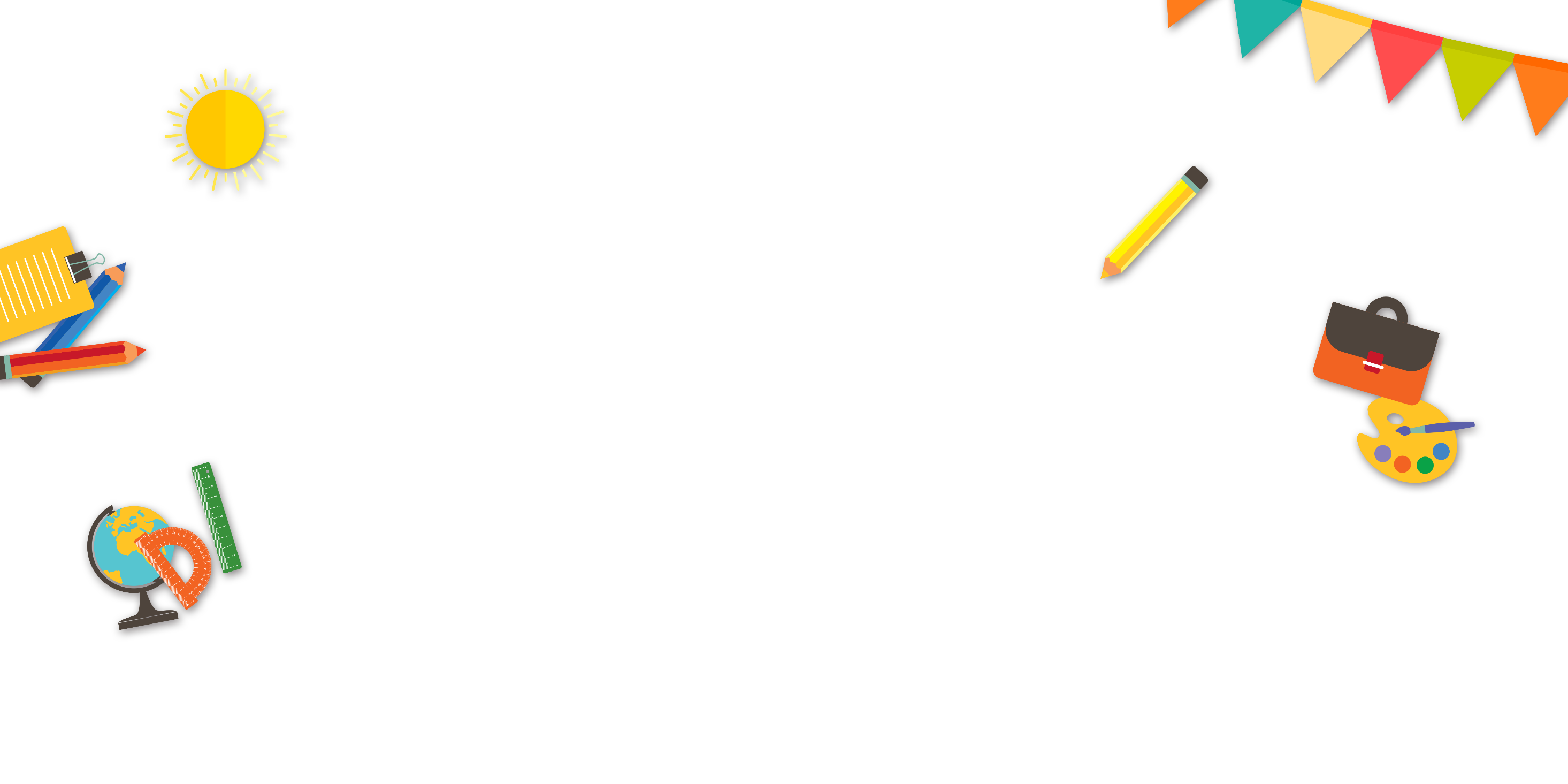 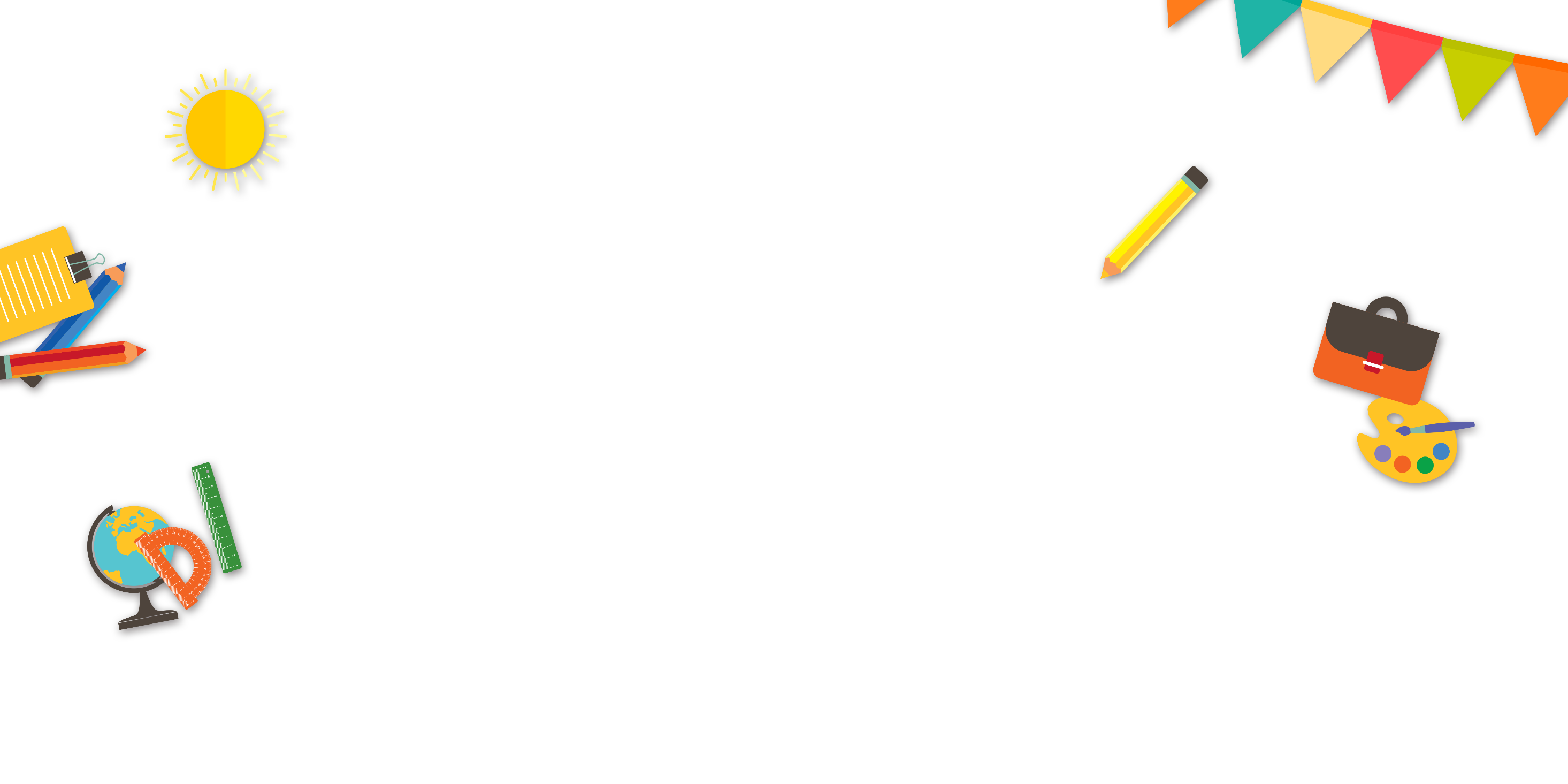 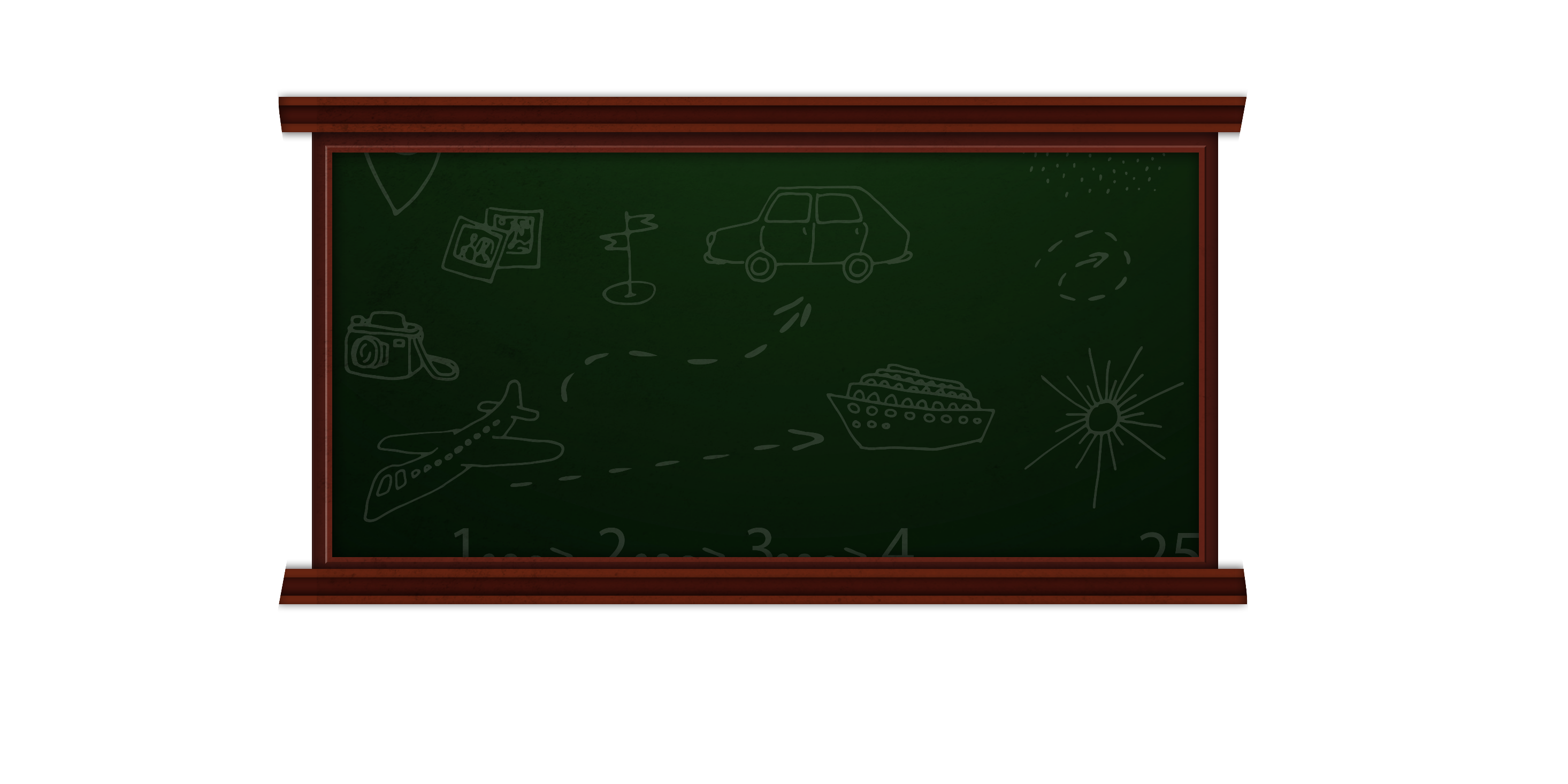 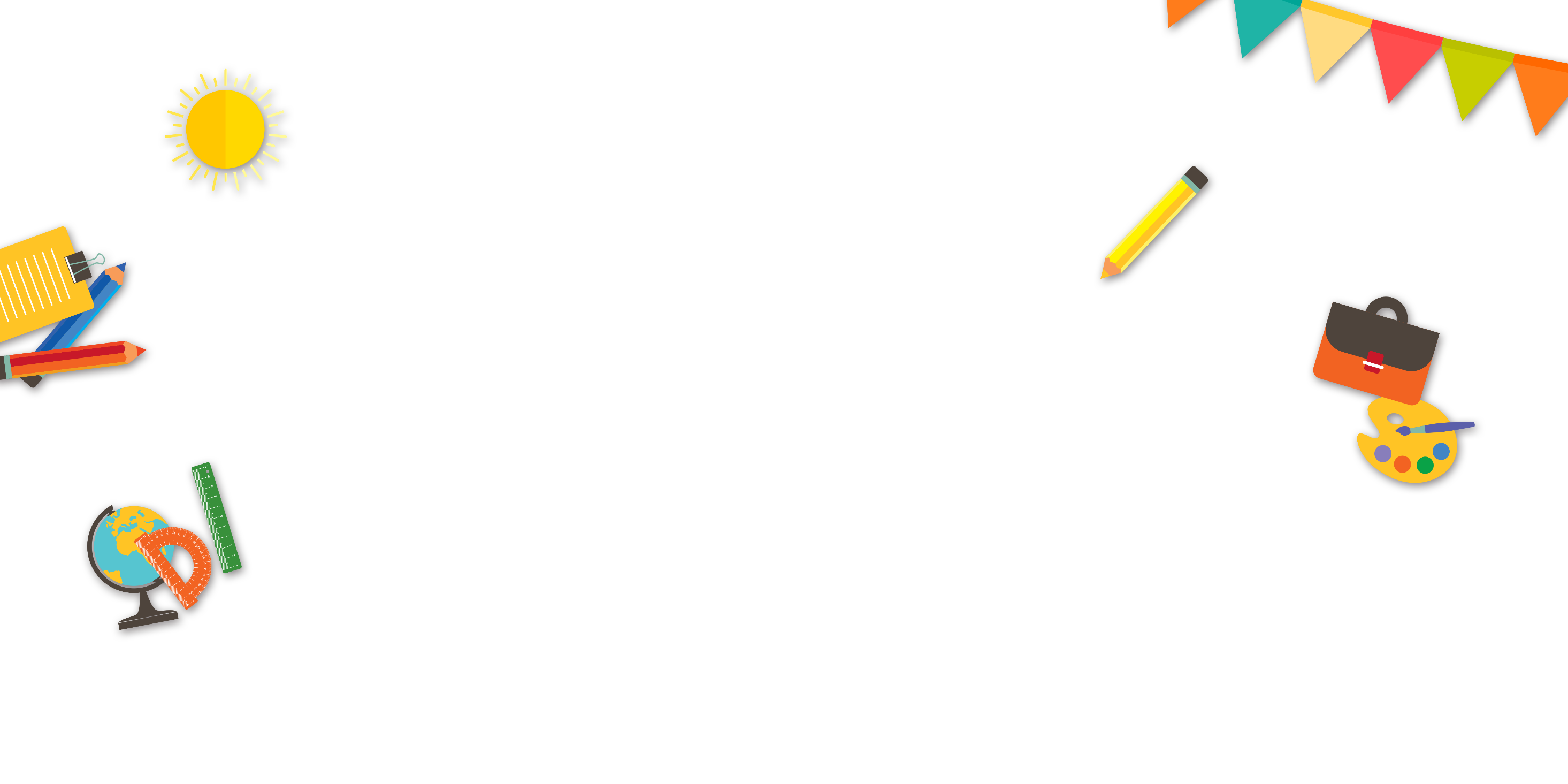 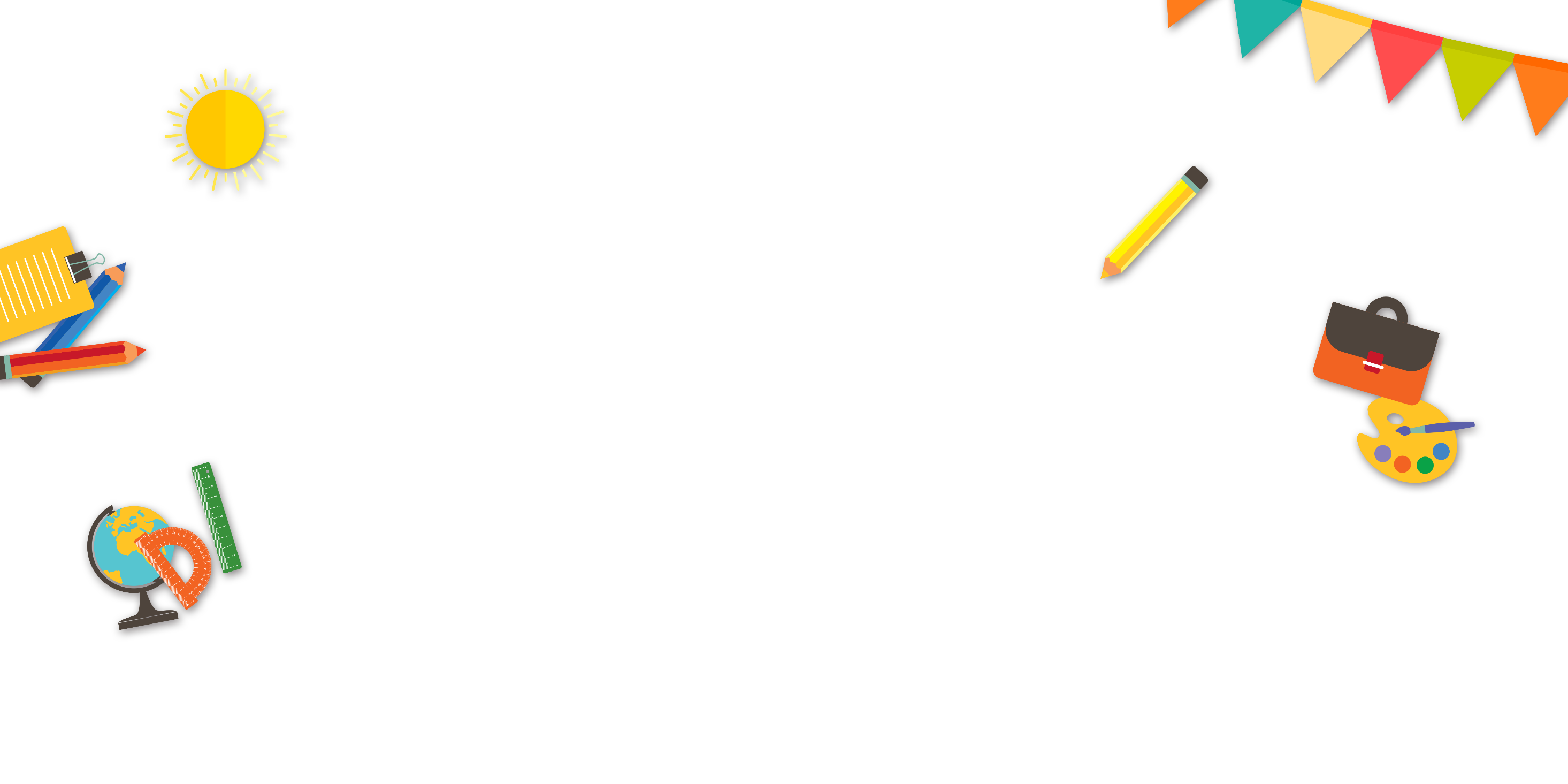 Xin chào và hẹn gặp lại
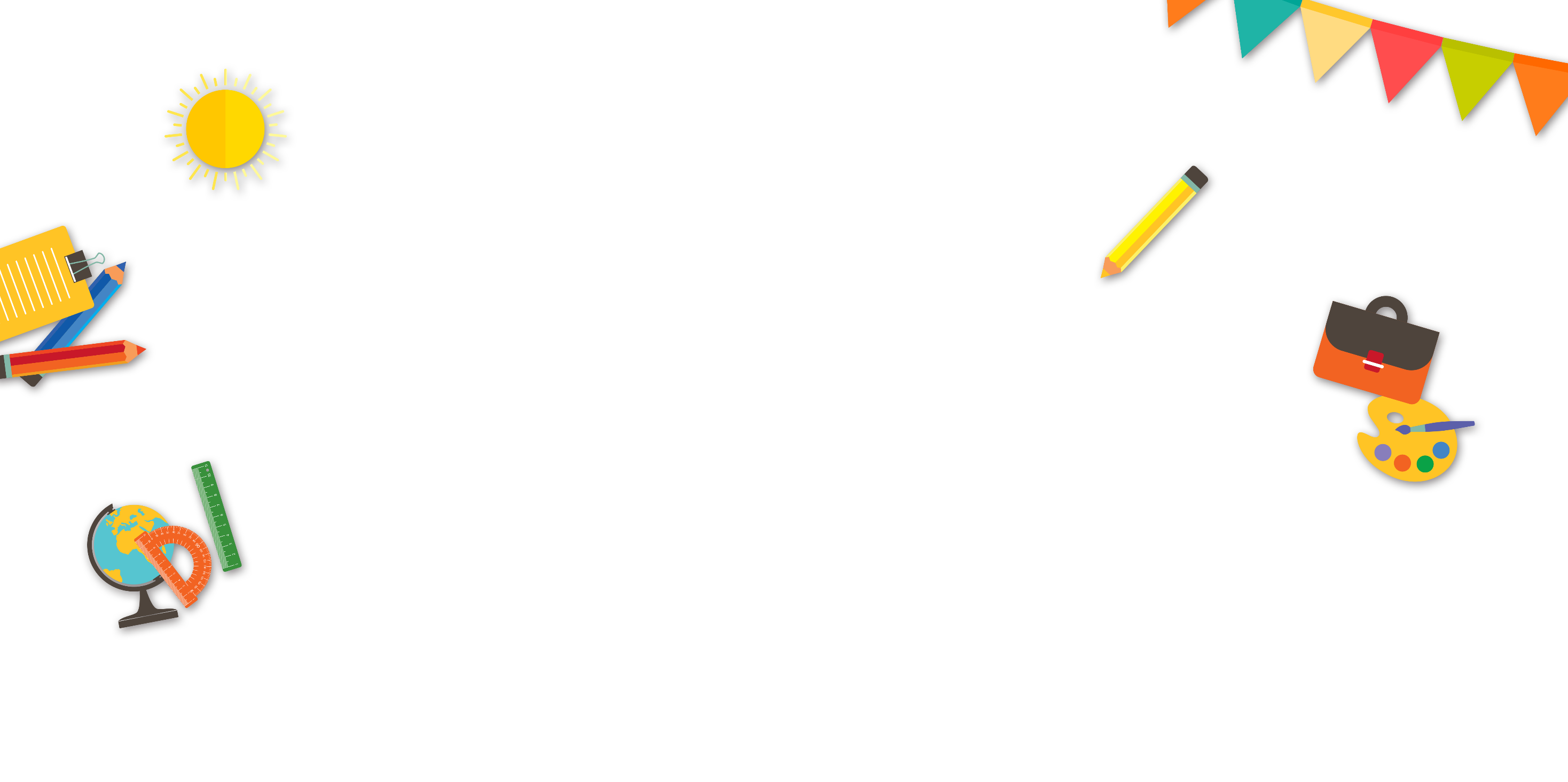 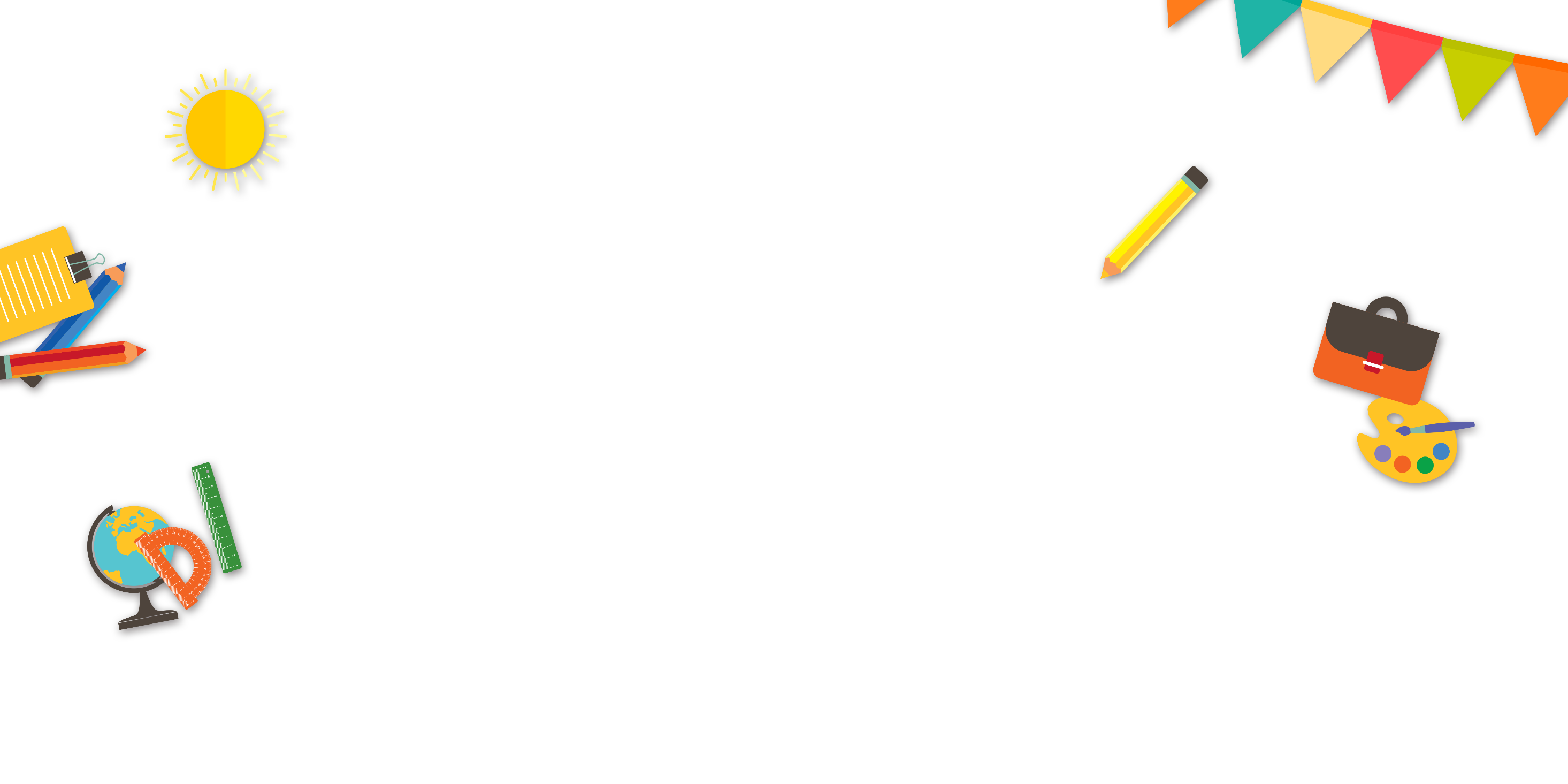 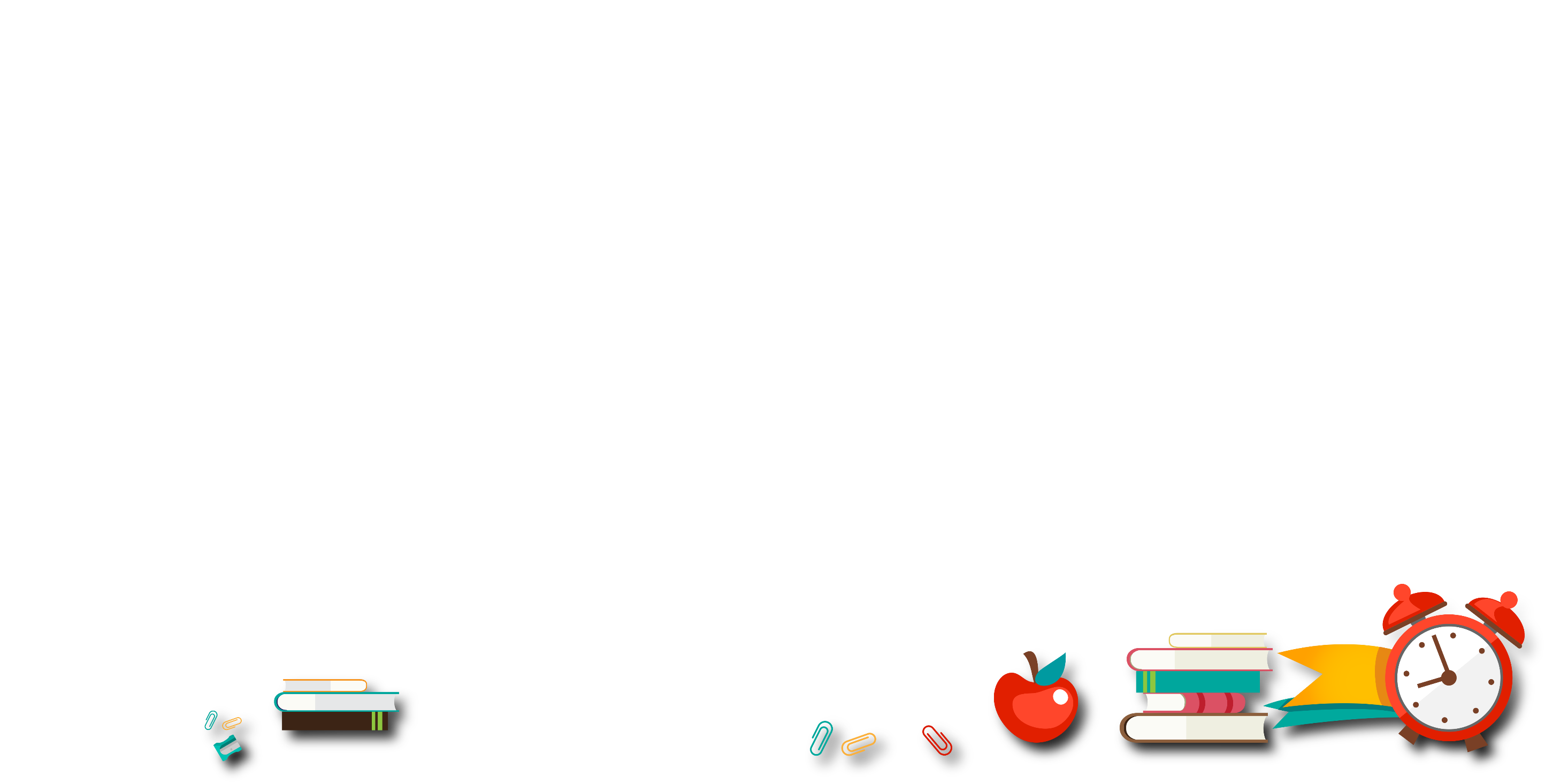 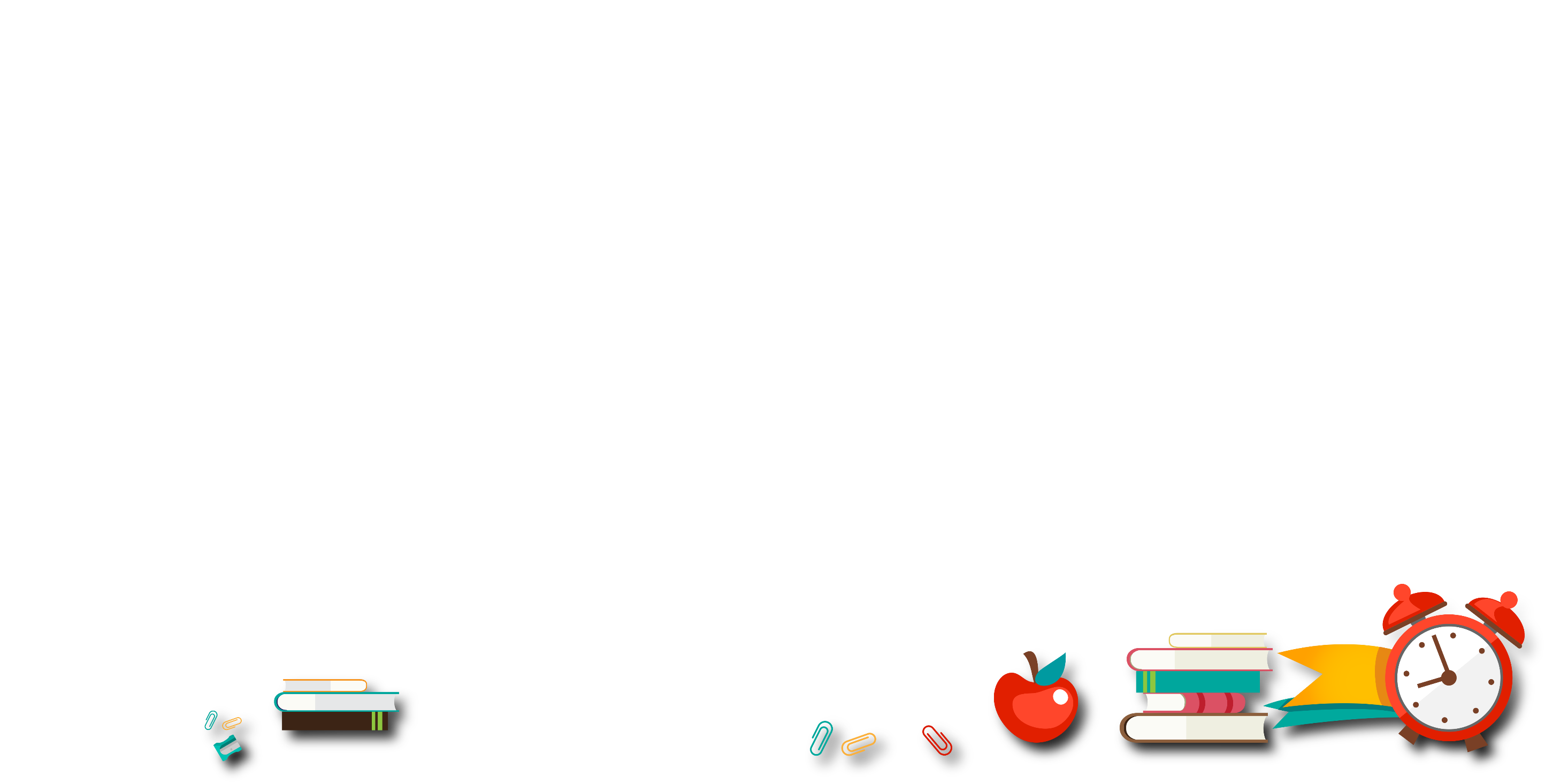